To Oaxaca and Beyond!
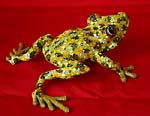 Craft making as a conduit of community cohesion and personal identity in Oaxacan culture
 
Rita Baker, Ph.D.Middle School Visual Arts
NEH Scholar 2014
Three major crafts produced in Oaxaca
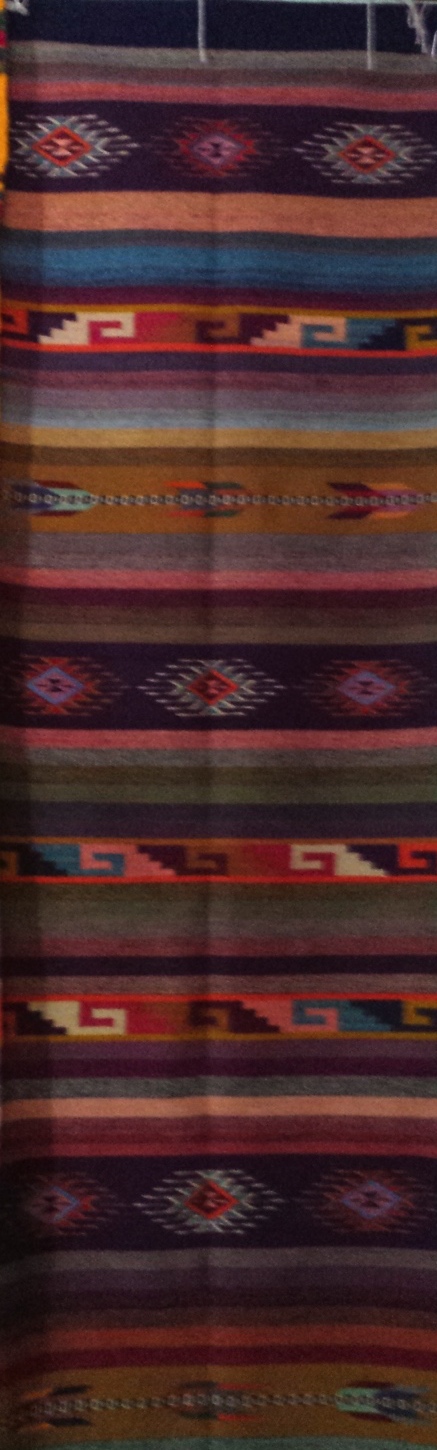 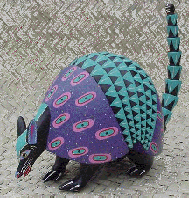 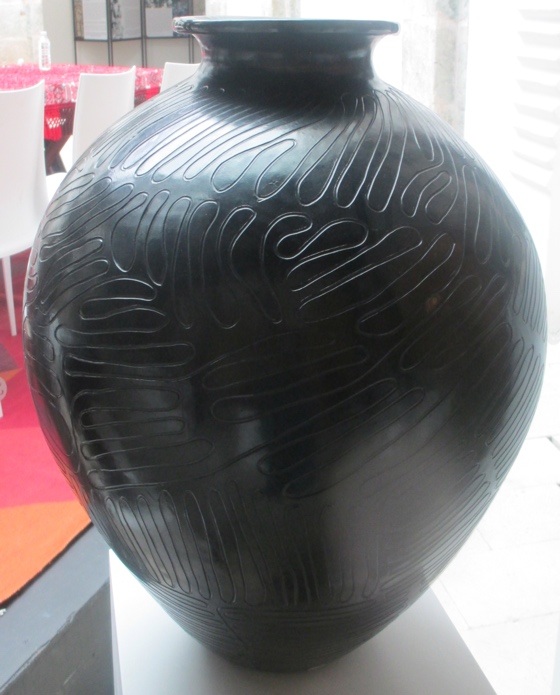 Alebrije
Weaving
Pottery
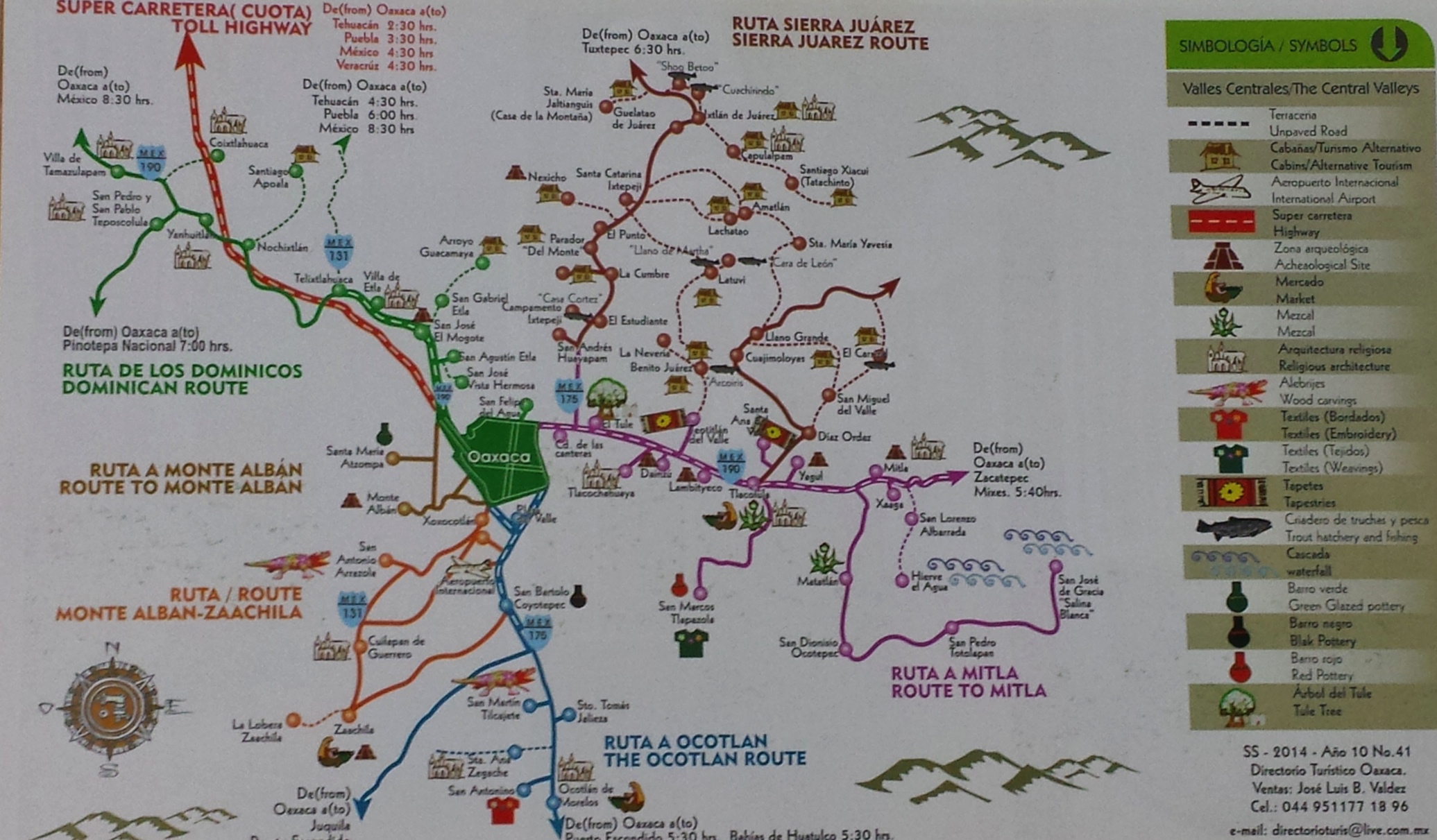 This project will focus on Teotitlan, Arrozola and Tlapazola which are major locations for craft production.
Weaving
Weaving dates back to the formative period. Early weaving was done using a backstrap loom, which is still used today.

The heddle is an invaluable tool that separates warp yarns.
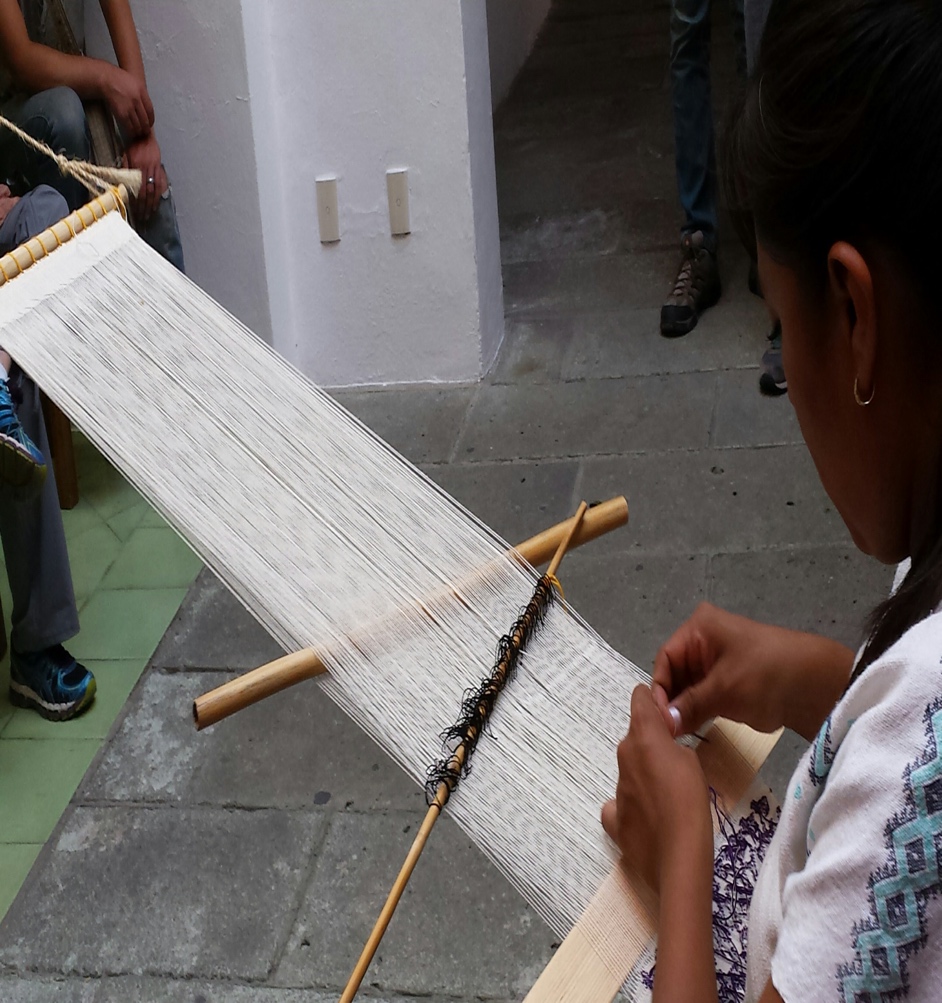 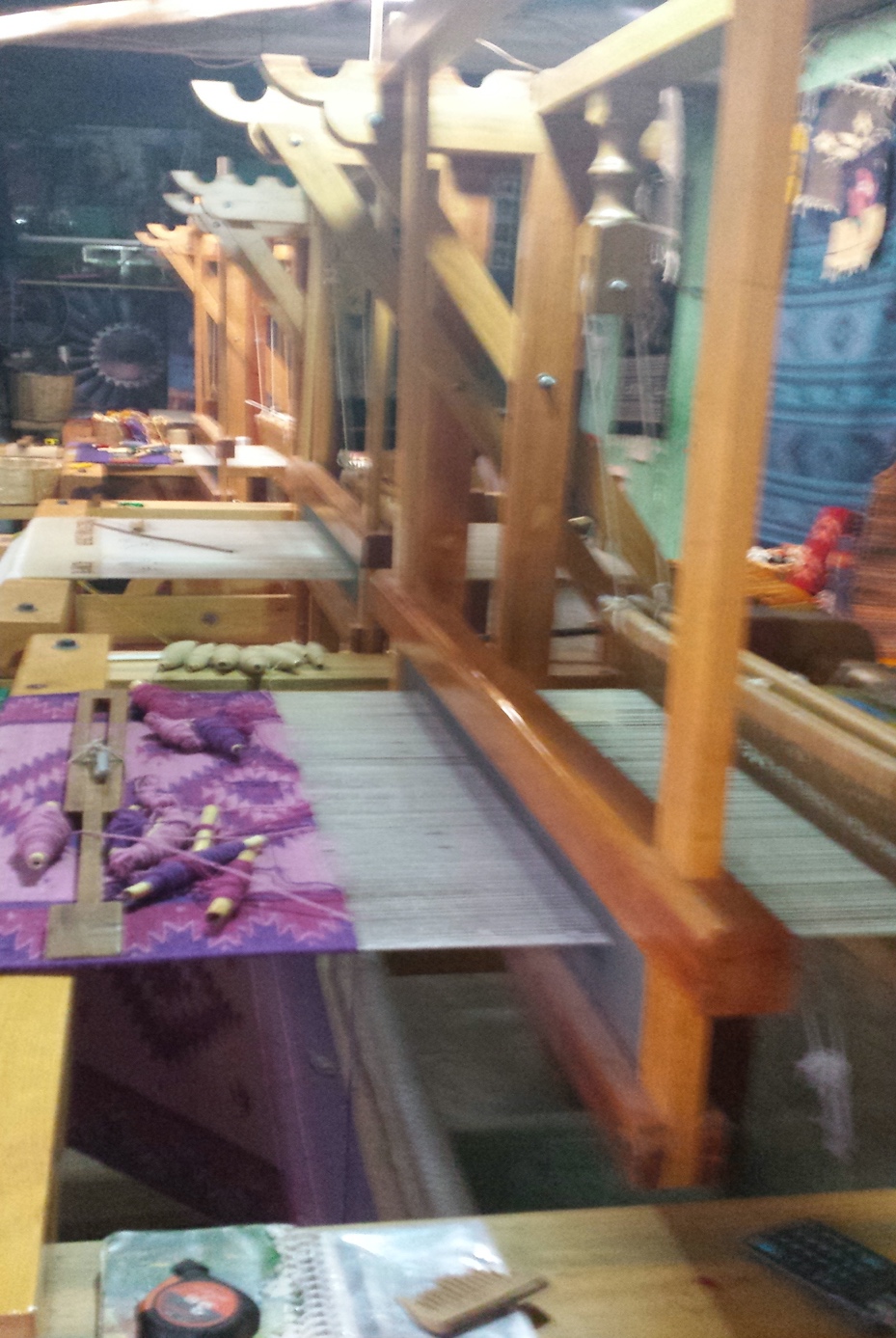 During the colonial era, wool and the pedal loom were introduced by the Spaniards which made it easier to weave and dye the fibers.
Teotitlan del Valle
Teotitlan is a tight-knit community known for its weaving.

Most households in the community engage in the craft and its members are renown for their skill and creativity.
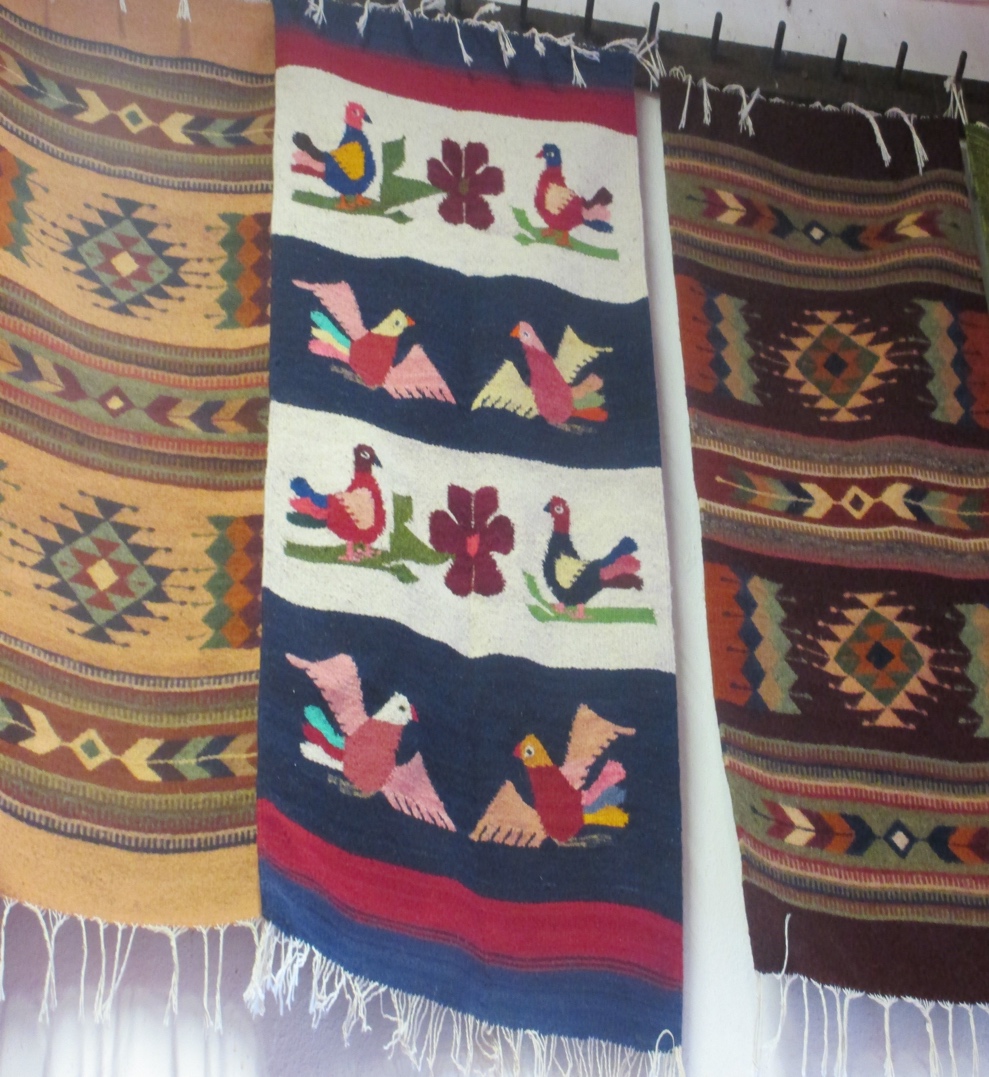 Preparation
The fibers are washed to cleanse it of natural oils, and then the fibers are carded.
Sara Ruiz Lorenzo,
Teotitlan
[Speaker Notes: Play clip]
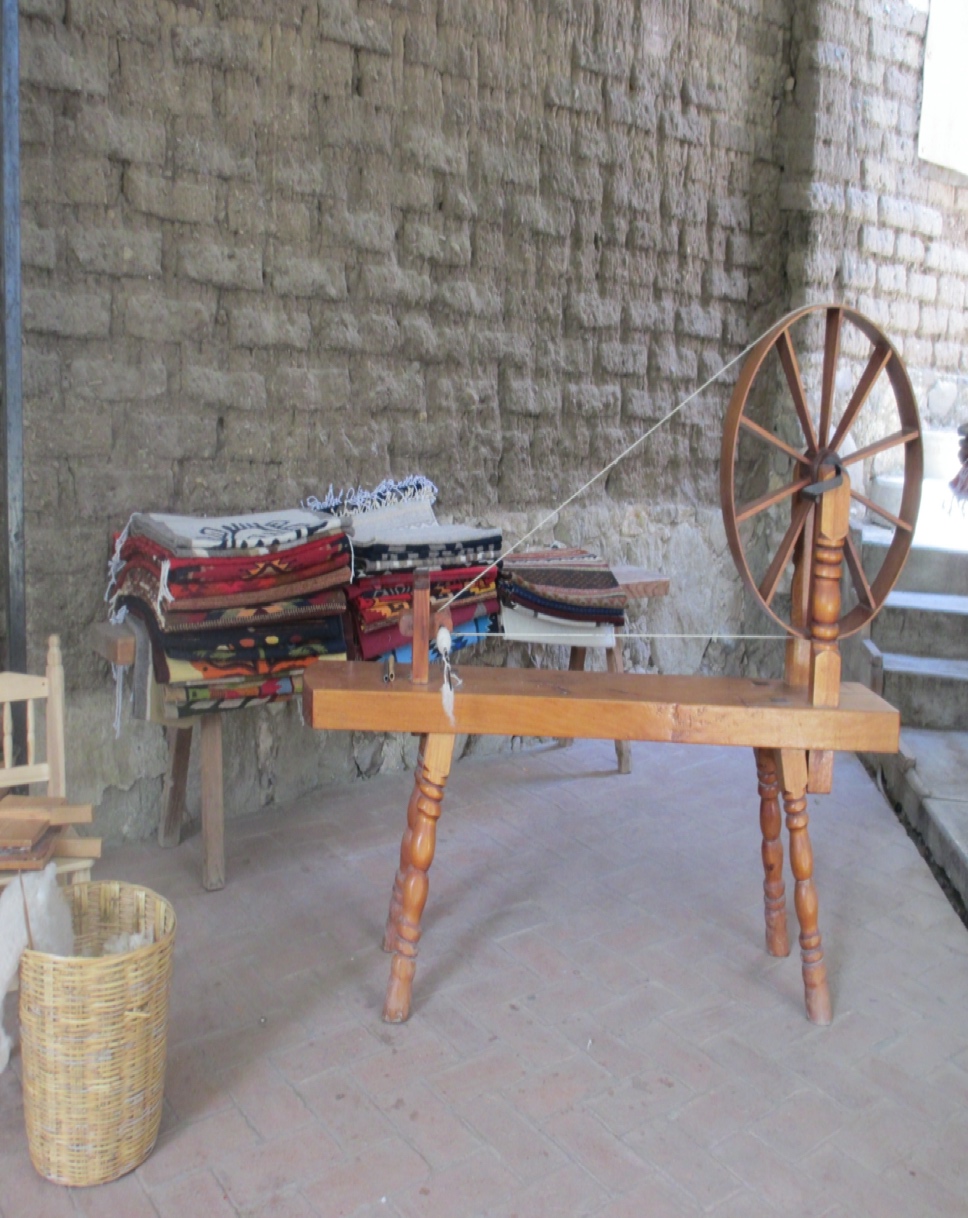 Once cleaned and carded the wool is spun into yarn on a spinning wheel.
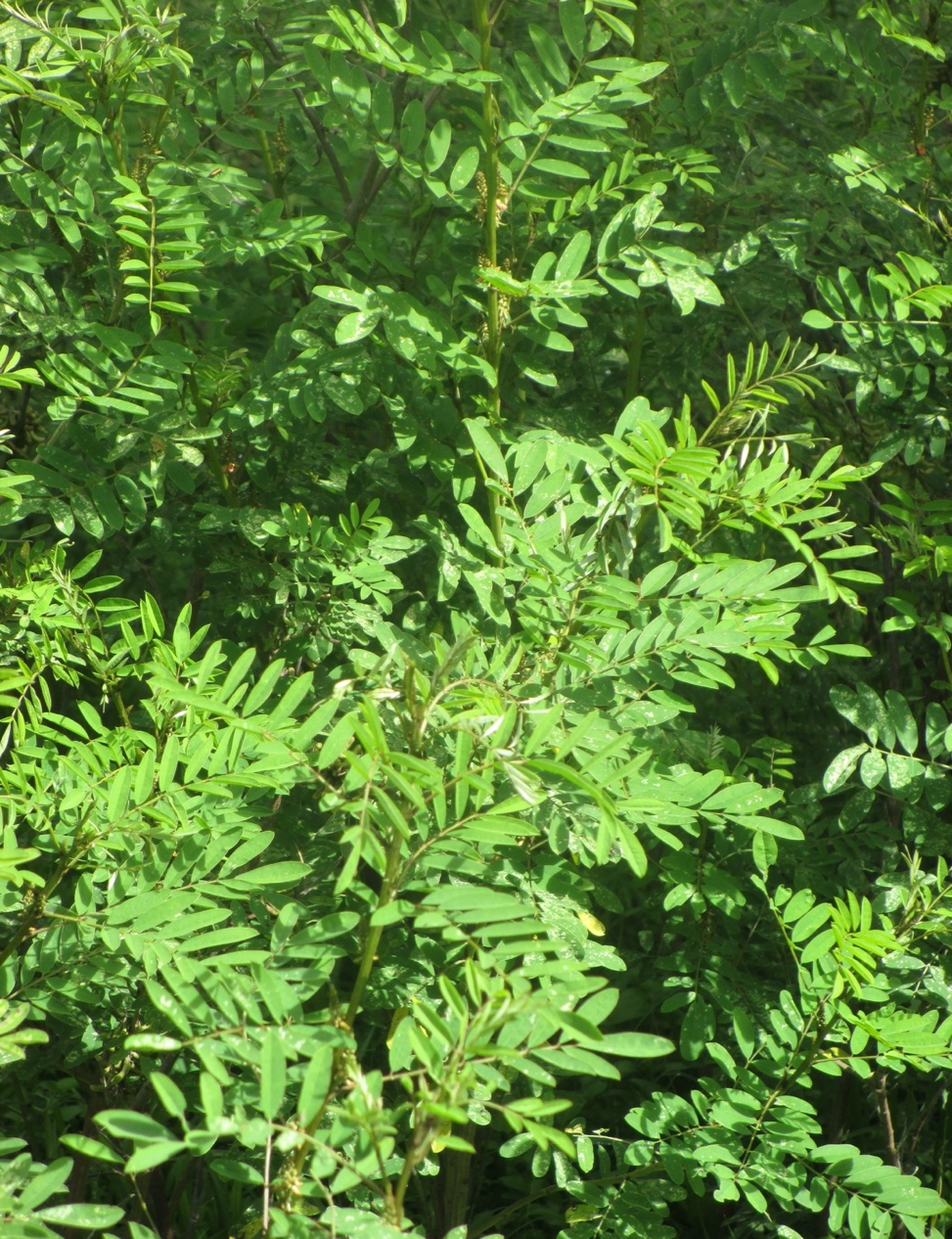 Blue Indigo
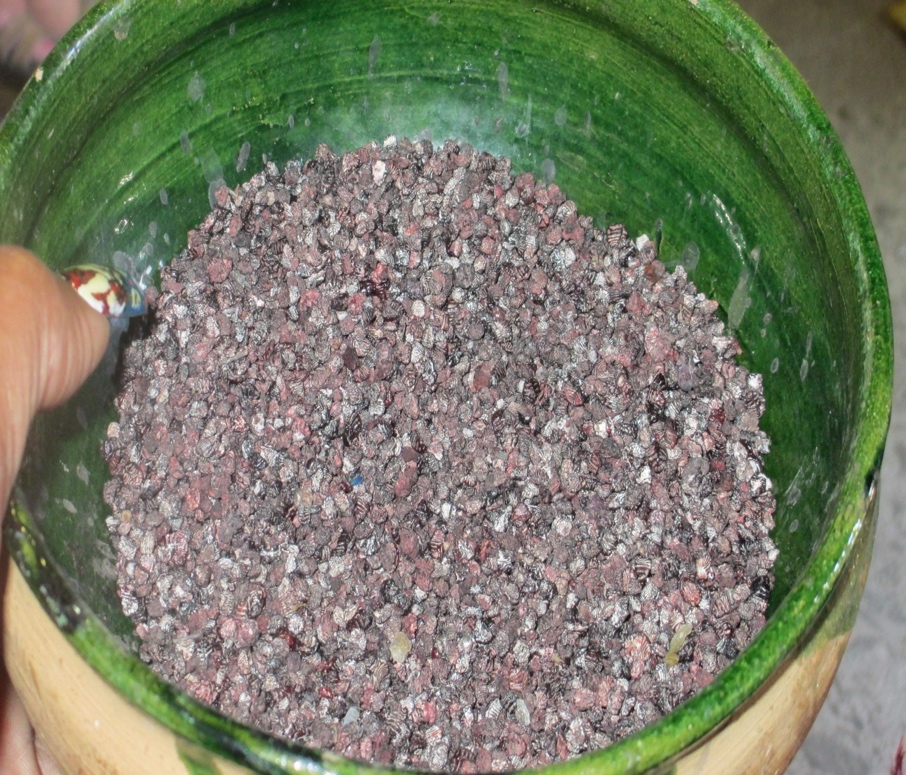 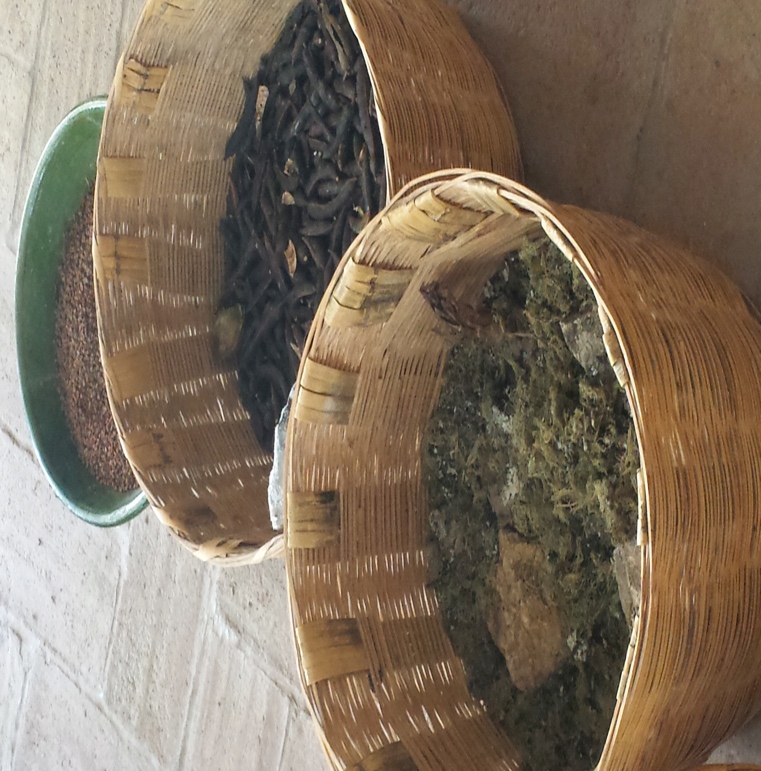 Cochineal
Yarns are dyed using natural plants and insects.
Marigold
The loom is a wooden structure used for weaving.

Vertical yarns (warp) form the structure of the piece. 

Weft yarns (horizontal) are woven over and under the warp to create cloth.

.
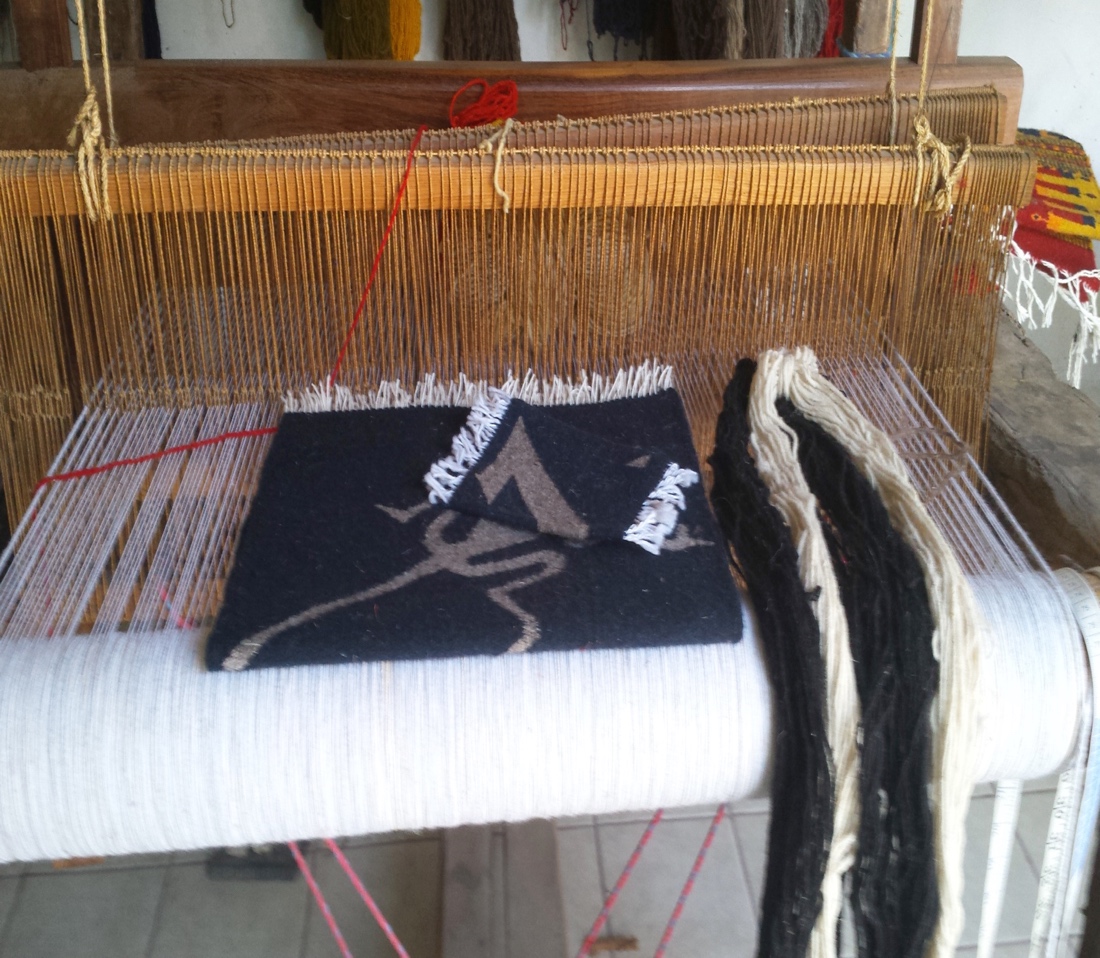 Left and right foot pedals control the lifting of vertical yarns, to allow the weft yarns to be woven through.
Community
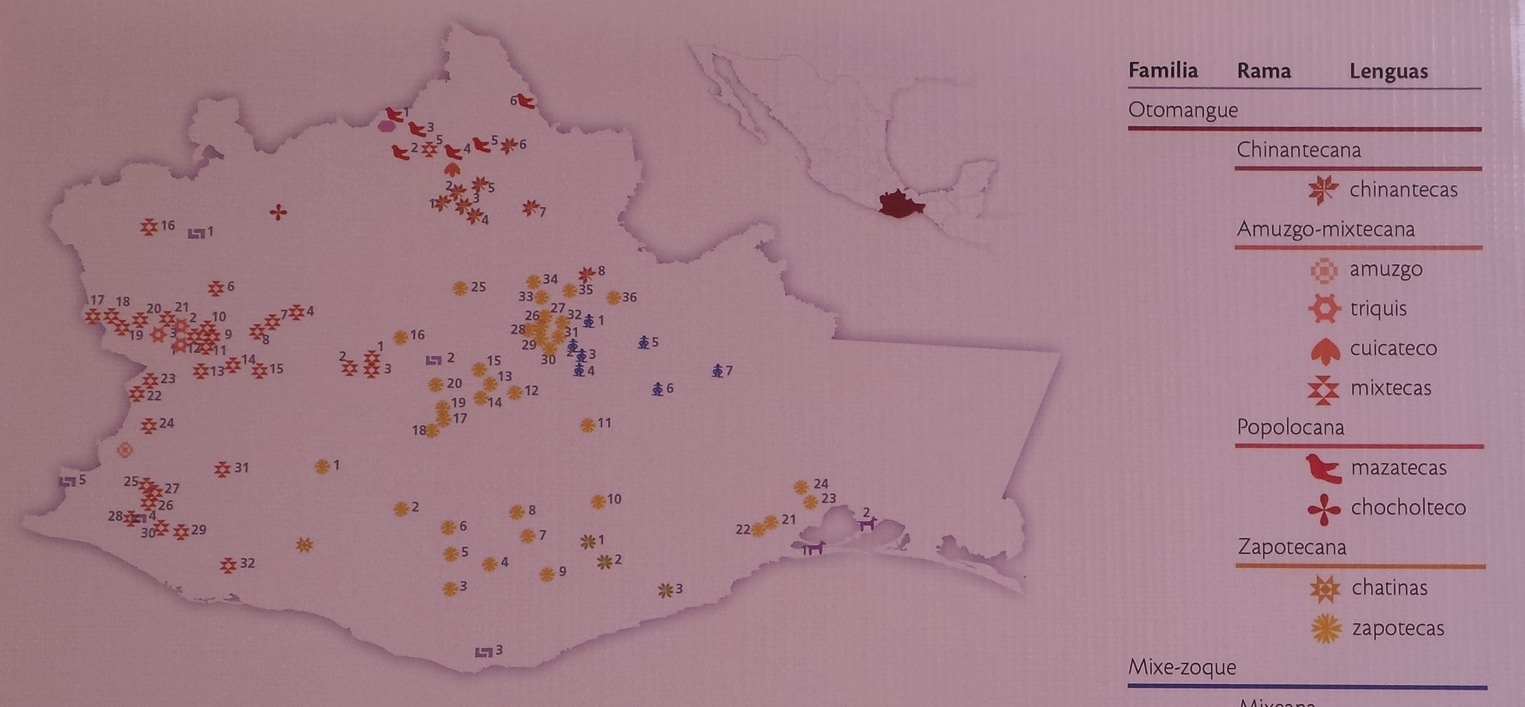 Museo Textil de Oaxaca
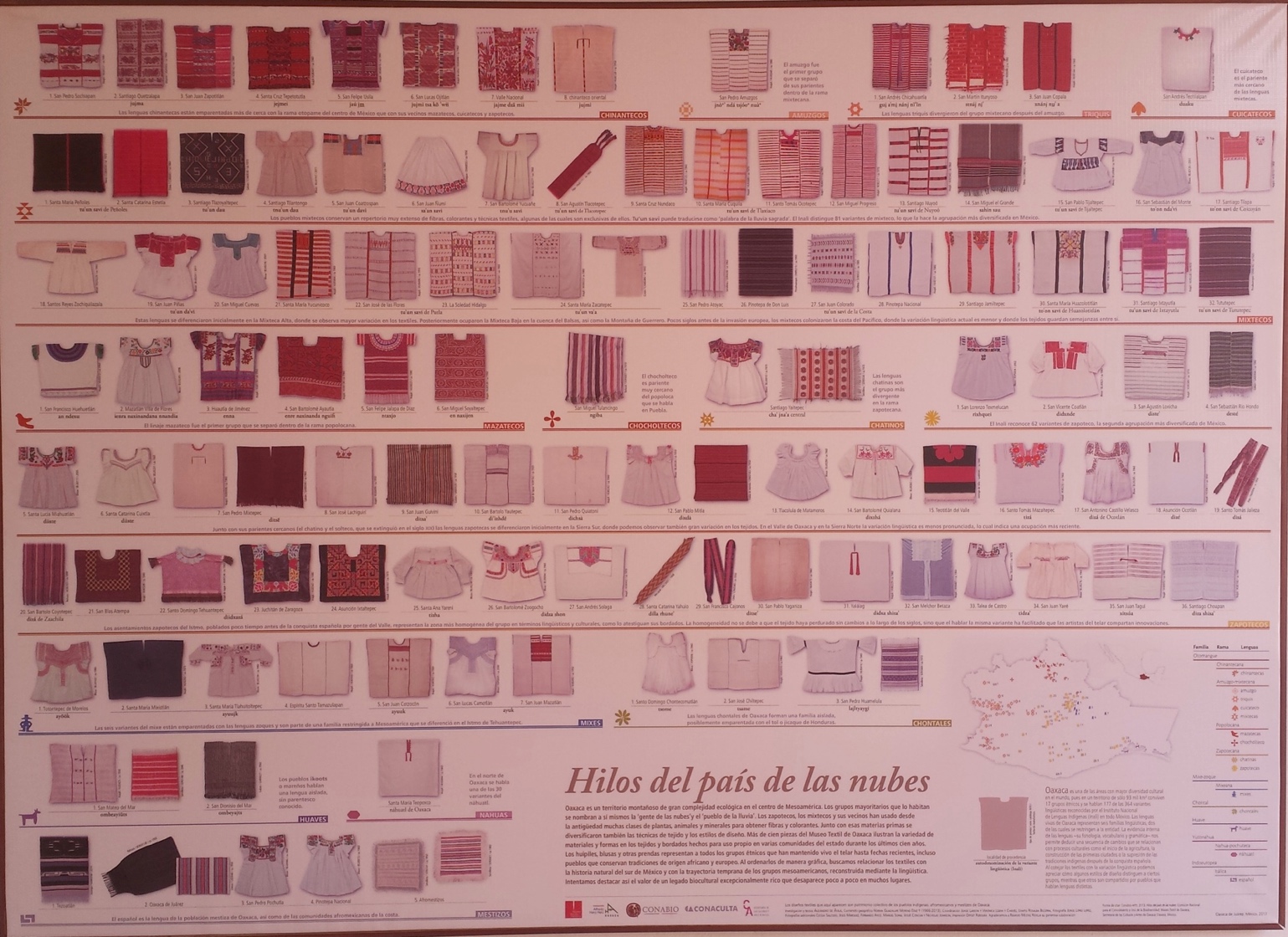 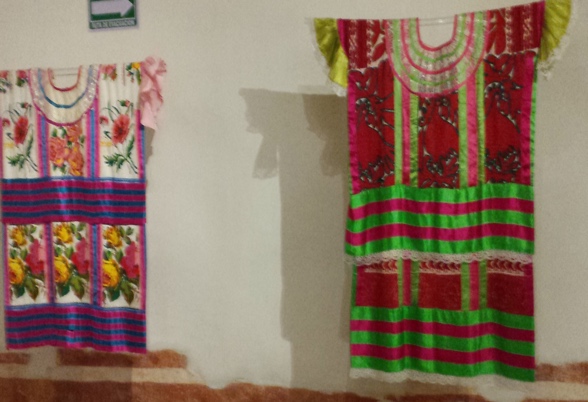 Museo Textile de Oaxaca
The textiles of each region or community are distinguishable by pattern, color, and design.
The Individual
Traditional ways of being are transferred within the family.
Preservation of culture is instilled at an early age.
Sara gave up her desires to be a dentist to continue the weaving tradition.
Family weaving secrets are closely guarded.
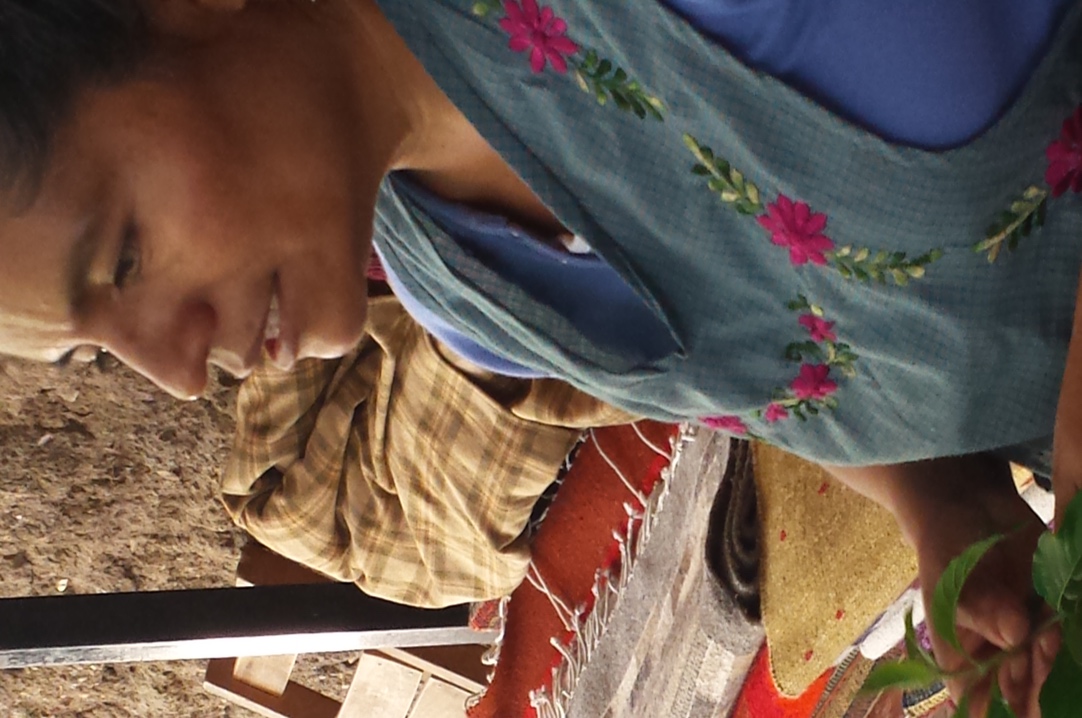 Sara Ruis Lorenzo, Teotitlan
Reflection:
Think of a time when you had to abandon a personal dream or desire. Discuss your feelings surrounding that experience.

In what ways are you identified as belonging to your family? Think of the ways in which you dress, eat, worship, etc.
Alebrije
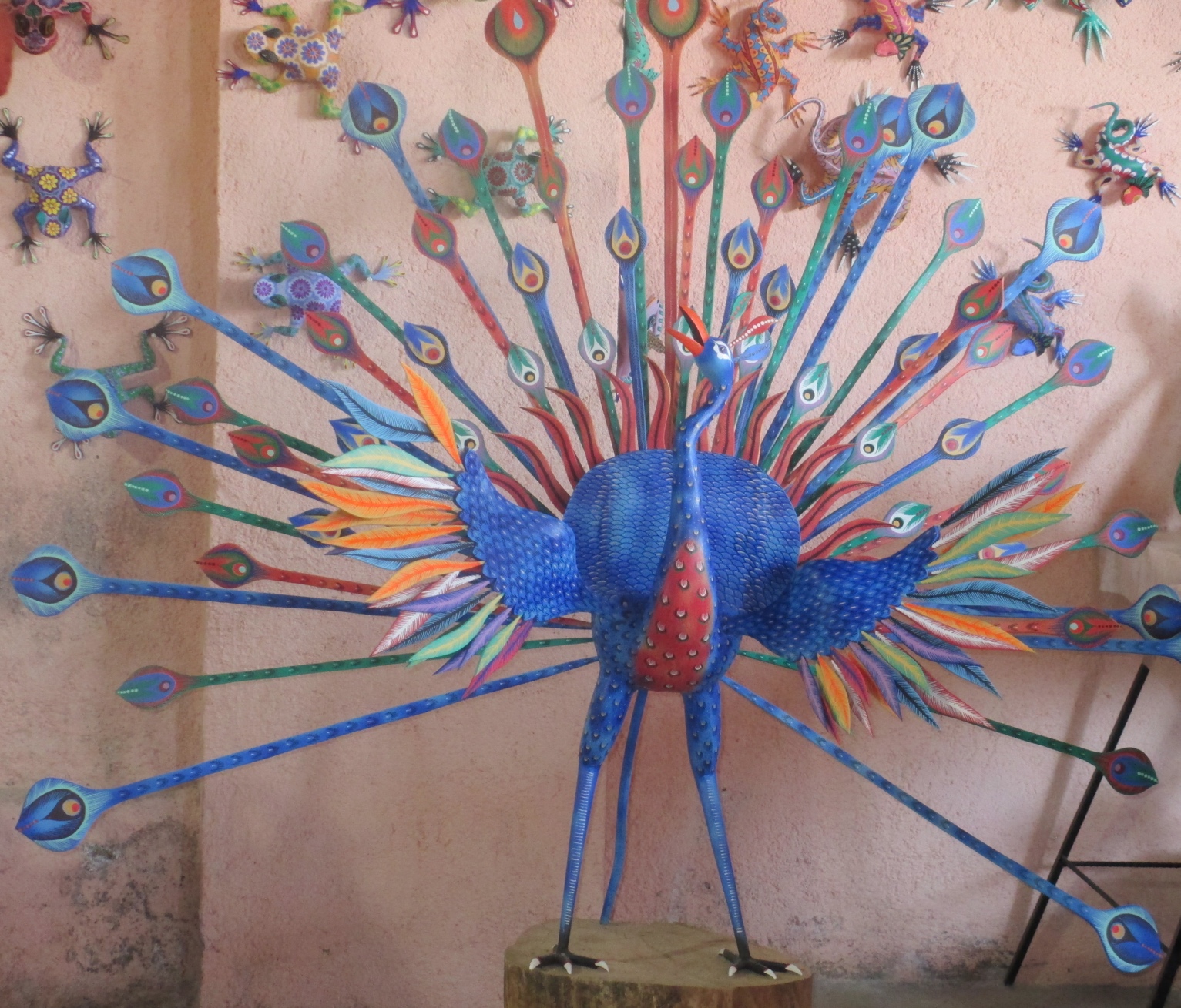 Alebrijes are sculptures produced in Arrazola.
The making of this craft dates back generations.
Alebrijes were originally made to be used as toys and for use in ceremonies and rituals.
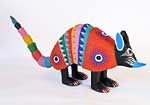 Inspiration comes from animals and the vibrant colors of festivals and fiestas.
Sometimes dreams form the basis for inspiration.
Every creation is one of a kind.
The Community
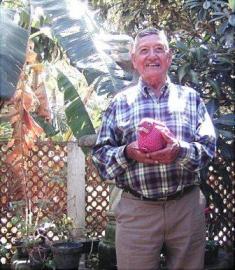 Manuel Ramírez carved alebrije creatures in the 1980s and was encouraged by tourists to do more.
Manuel Jimenez Ramirez, 1919-2005 
Arrazola
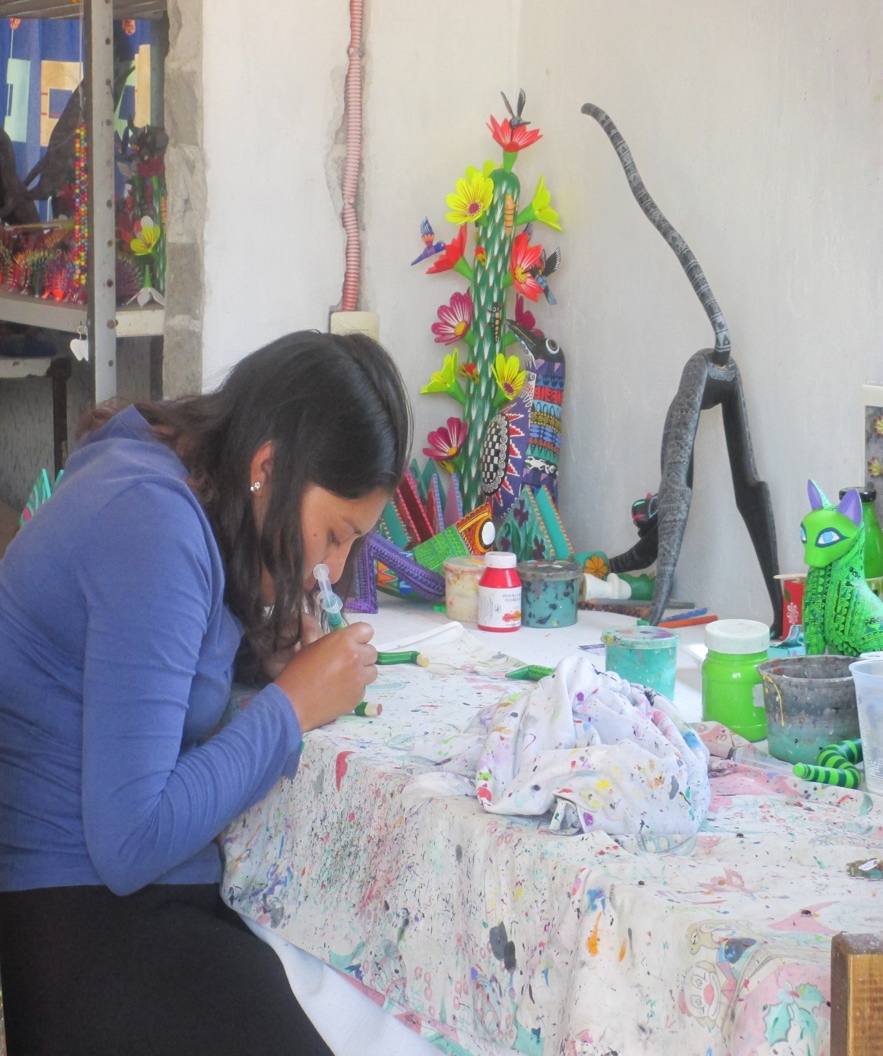 Other artists followed suit, and today, production of these woodcarvings has grown into a major industry in Oaxaca.
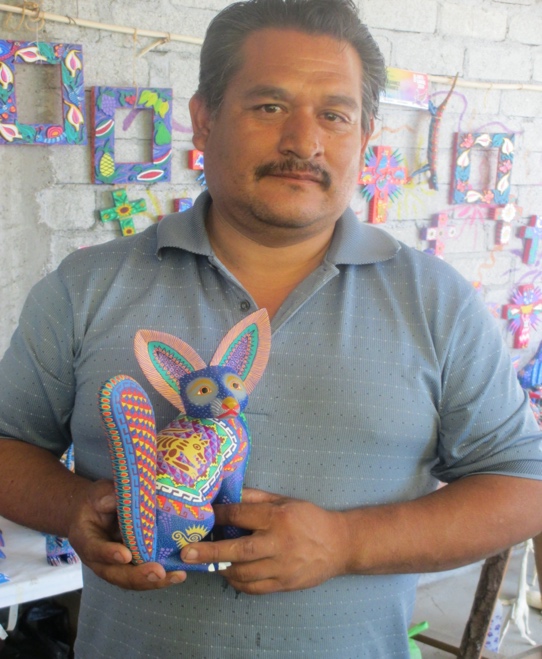 Preparation
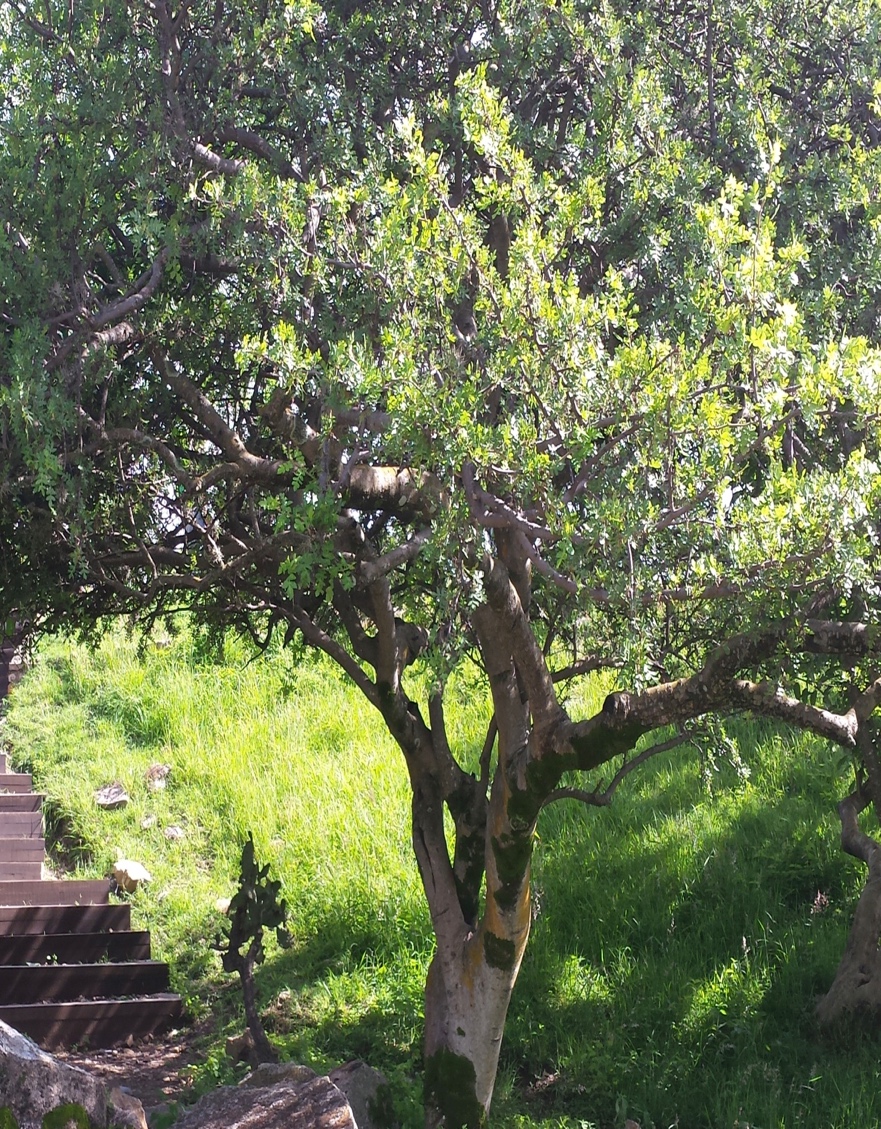 The wood from  the copal tree is used because it is lightweight and sands smoothly.
The Individuals
Producing the sculptures is a family affair.

The whittling is done by the men with knives and machetes.
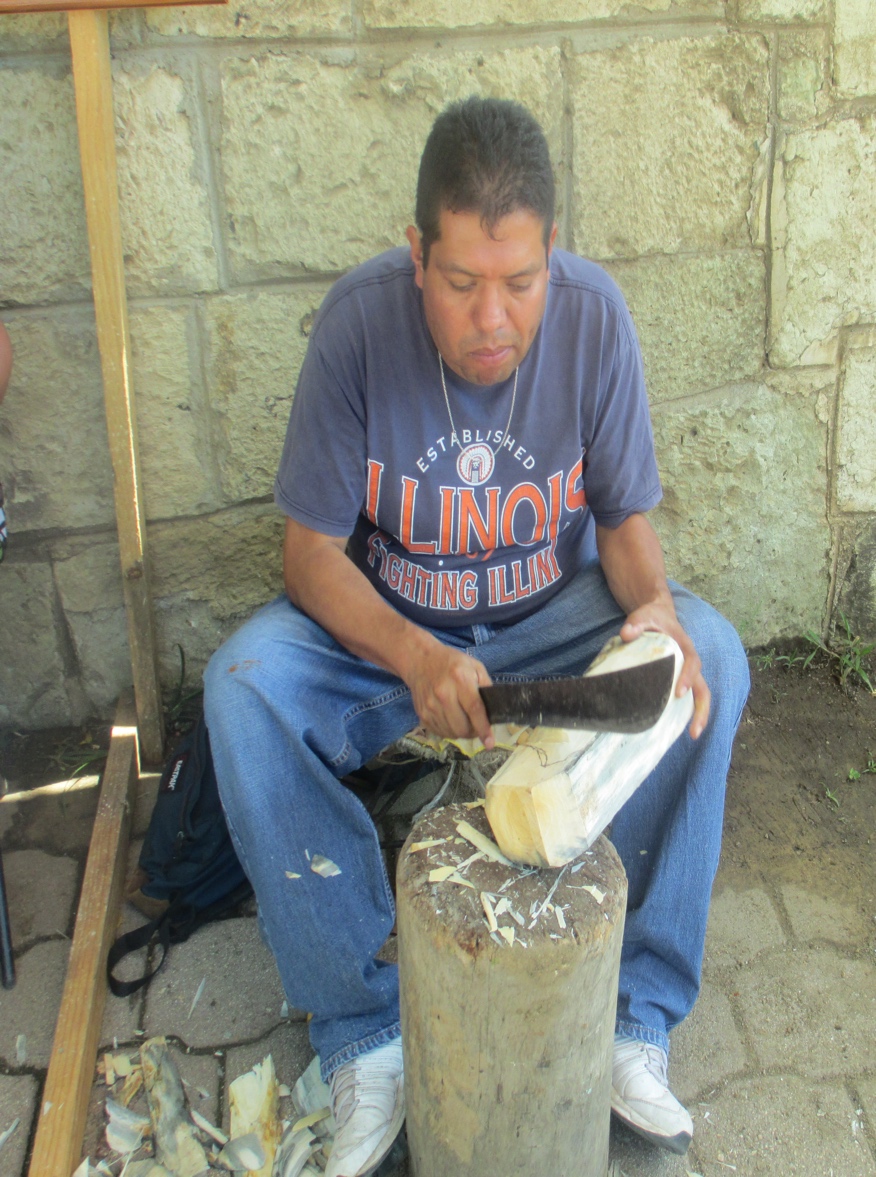 Armando Carillo
Mothers paint the sculptures while the children help with the sanding.
Only boys are taught to carve.
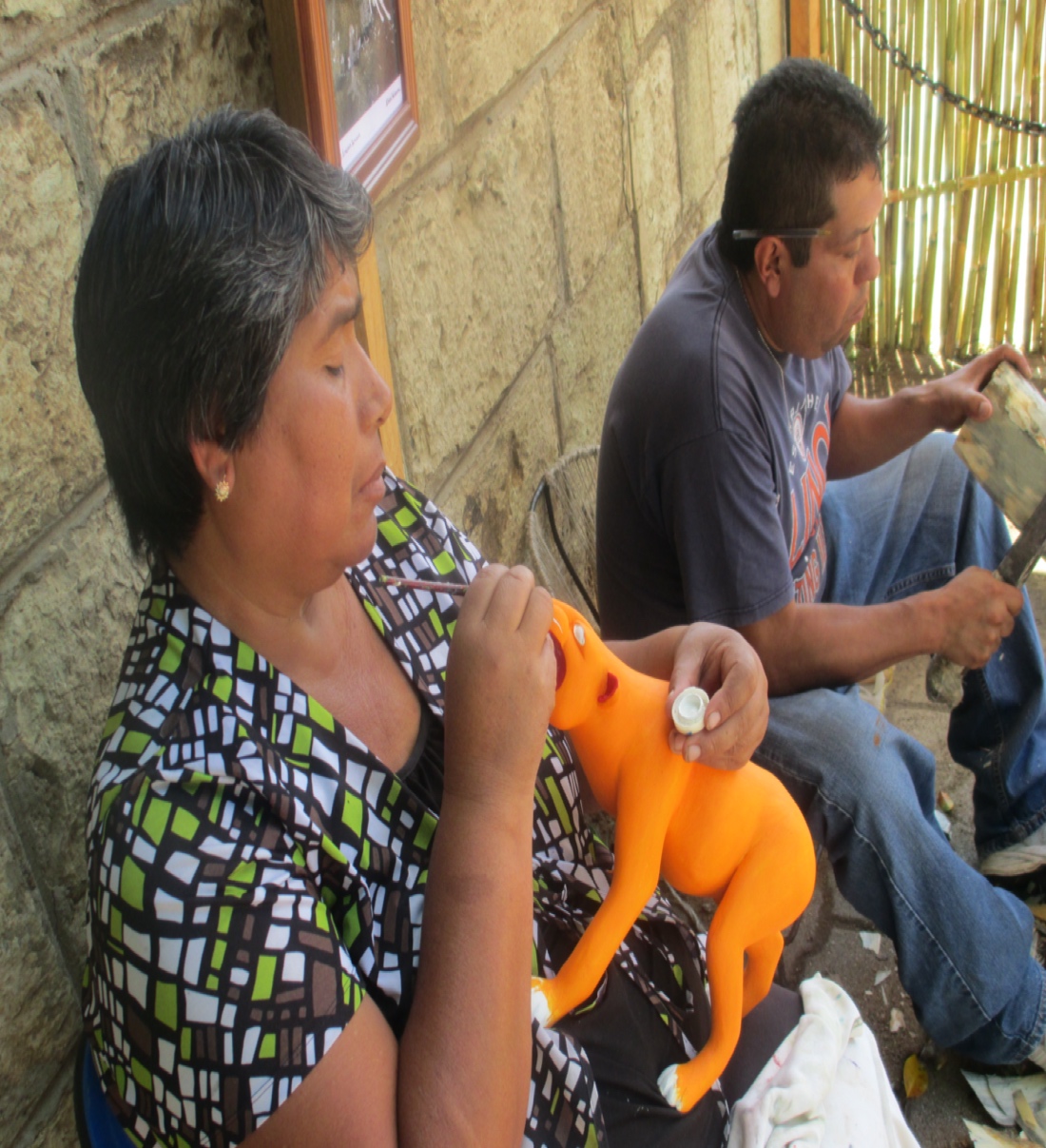 Señora and Señor Carillo
Reflection:
How is family closeness encouraged by alebrijes production?

Should girls be trained to sculpt? Explain your answer.

How did Manuel Jiménez benefit his community?
Pottery
Pottery is a modeling craft  used to create a variety of functional and art objects.

Different types of clays and glazes are used, depending on the end use of the piece.

Pottery can be thrown on a wheel, hand formed, coiled, etc.
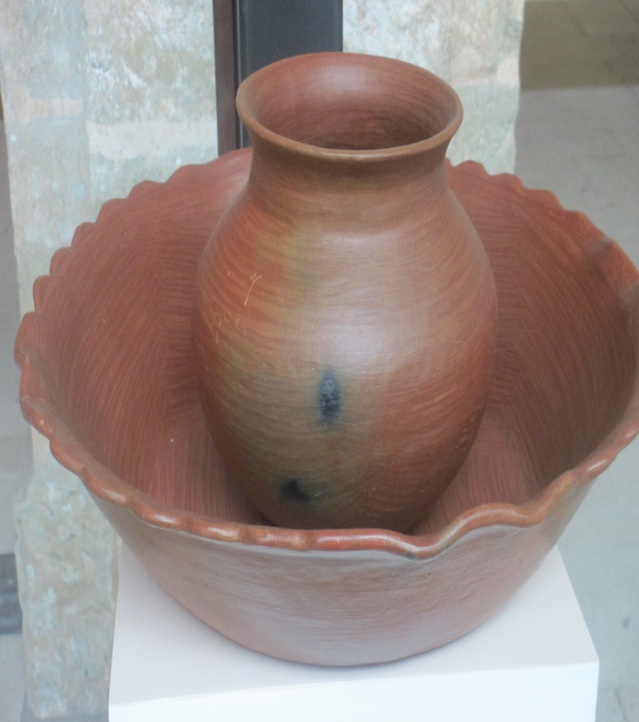 San Marcus Tlapozola
Pottery making in the area dates back at least 4,000 years.

Making functional wares is the main vocation for women in the area.

The objects are made to use and sell in other areas.
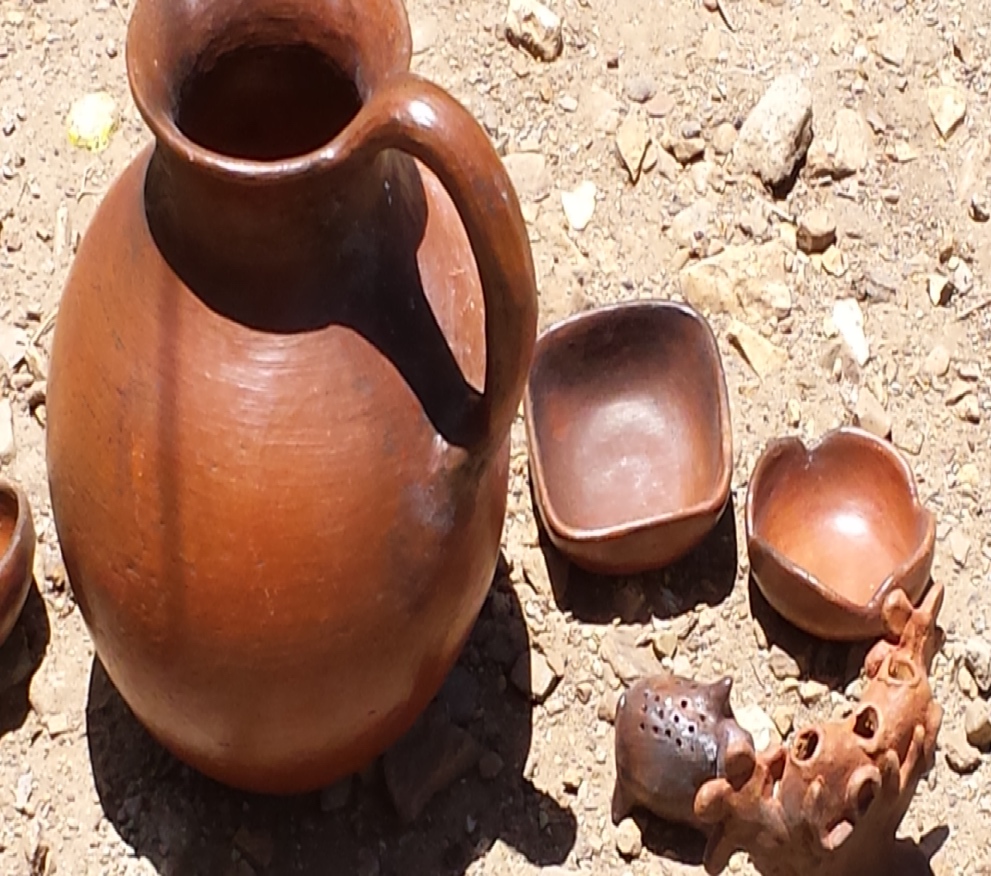 Preparation
The women must dig for the clay which is located beneath corn crops. For this reason, they can only get clay between January and May.

After it dries, the clay is dissolved in water and mixed by hand.
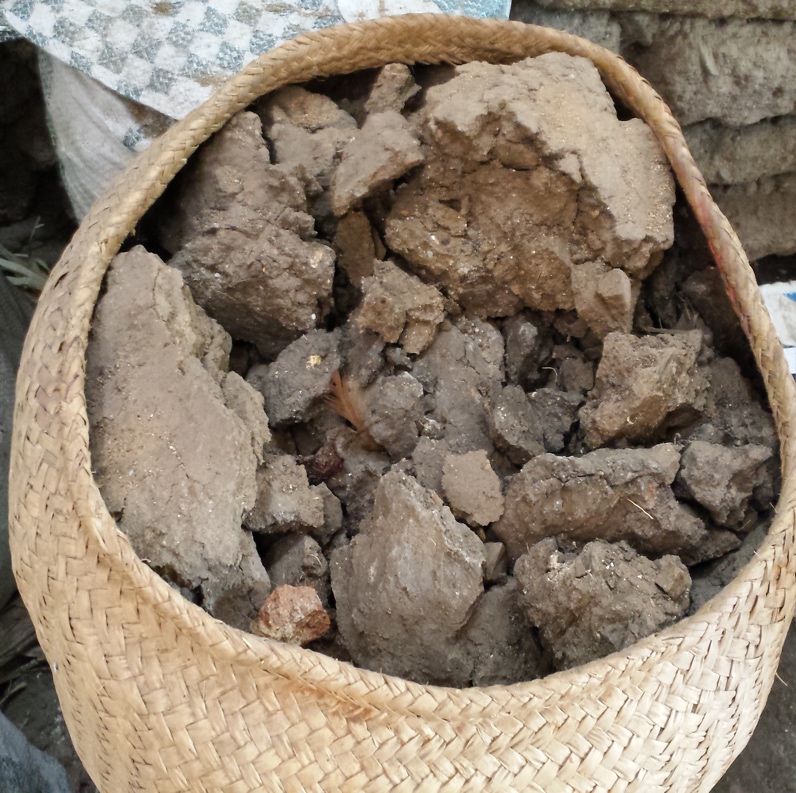 Tlapazola
[Speaker Notes: Marta said that they dig up the clay once a month and they take someone with them when they go.]
Using a straining tool, the clay is sifted to remove impurities and the good clay is put in a separate container.
Sand is then added to the clay in order to make the clay more durable.
Lastly, the clay is rolled into a thin sheet and rolled up and wedged to remove air bubbles.
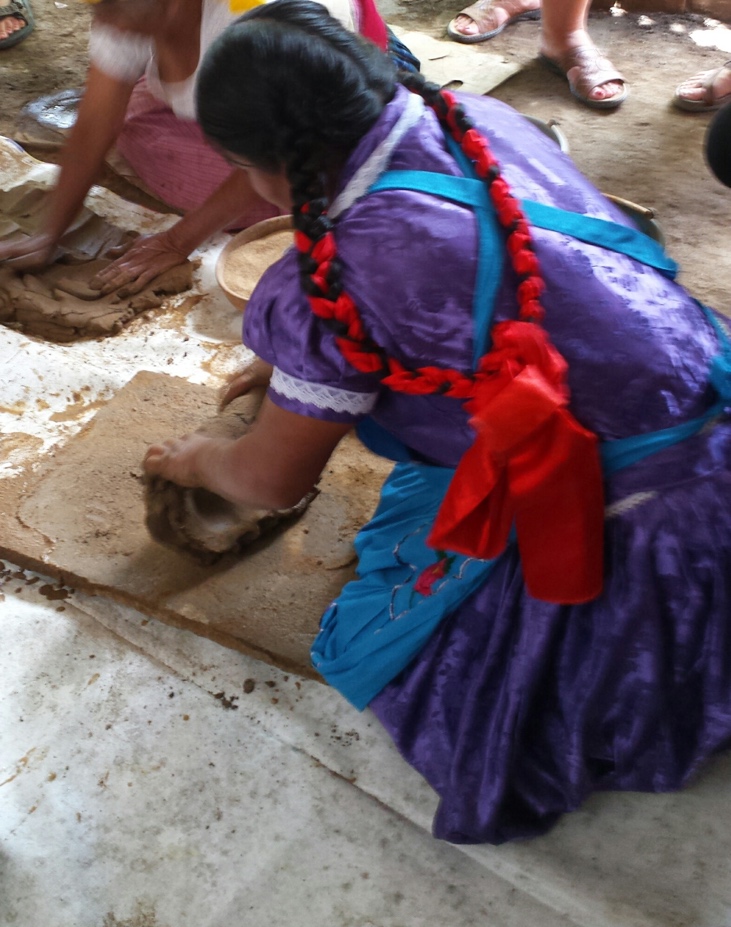 Marta Antonio Martinez
The object is formed by using a corn husk to create the hole and pulling up the side walls while smoothing.
Virginia Gutiérrez
[Speaker Notes: Video clip]
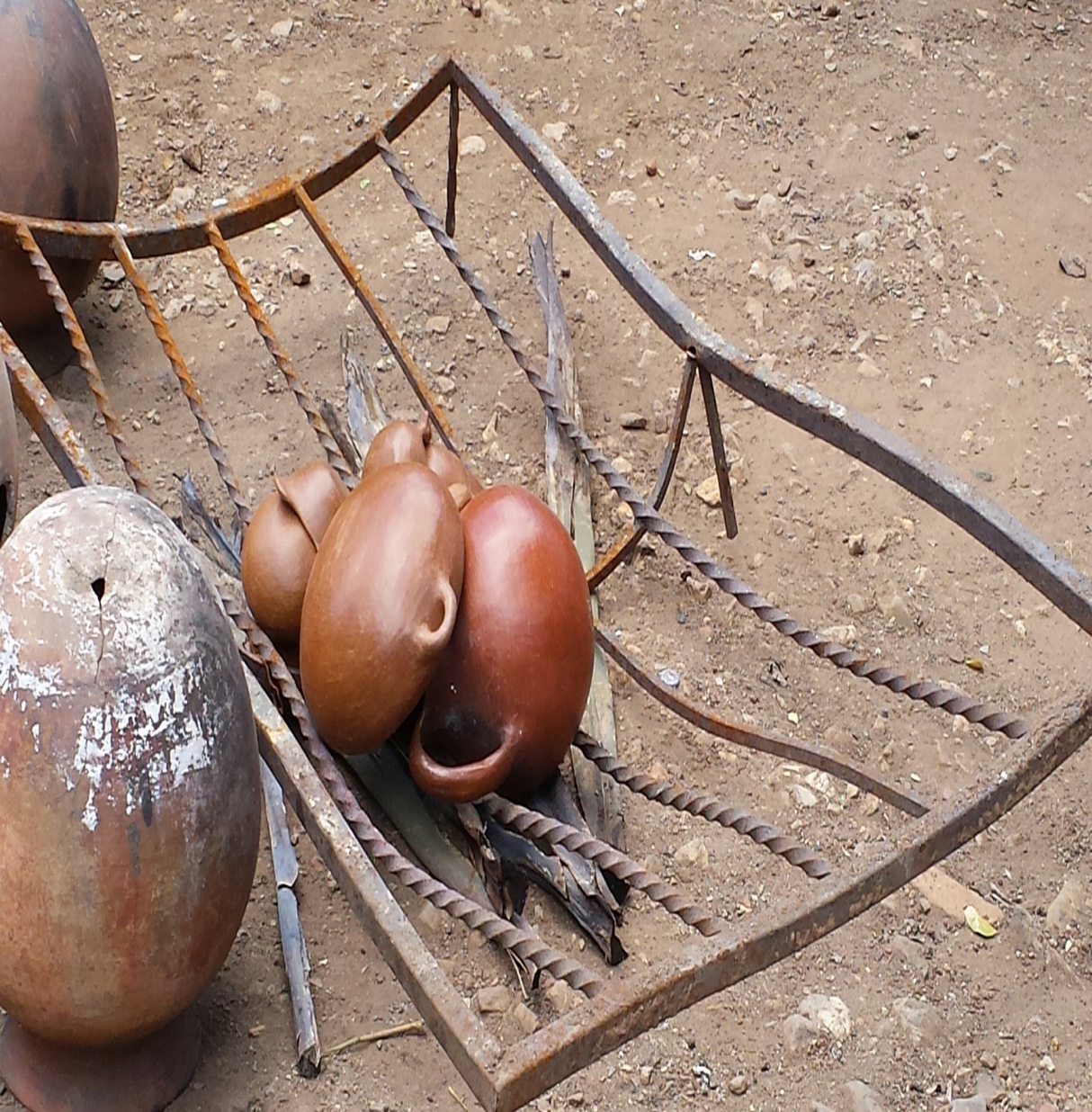 After additional layers of clay are applied, the objects are fired and burnished.
The individual
Pottery is  done only by the women.

Girls learn the technique at an early age from their mothers.

It is not uncommon for women to move in with their in-laws after marriage and to see several generations within one household.
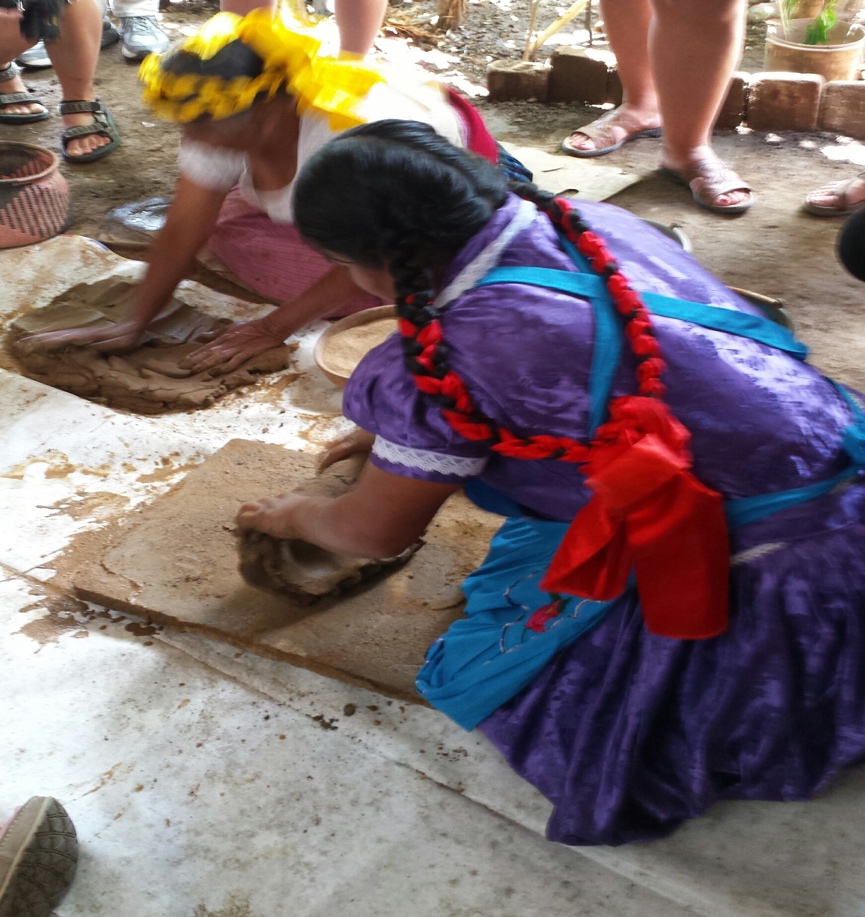 Virginia Gutiérrez
Marta Antonio Martínez
The community
Pottery is done by other members of the community, and each individual creates unique designs.

They do not share techniques or designs, and they are in competition when selling at the market.

Community members seem to come together when neighborhood dynamics change.
Discussion
What kind of information have you shared when working with classmates toward a common goal?

What are some challenges you could face when living with extended family? 

Why are techniques closely guarded by community members?
Objectives
There are three craft making communities within the class. Based on what you have learned, join the group that you most identify with.
You will collaborate with other “family” members to produce the craft of that group (alebrije will require division of duties).
Along with the finished projects, you will turn in your observations of the process.
You will be graded on design, craftsmanship, and use of class time.